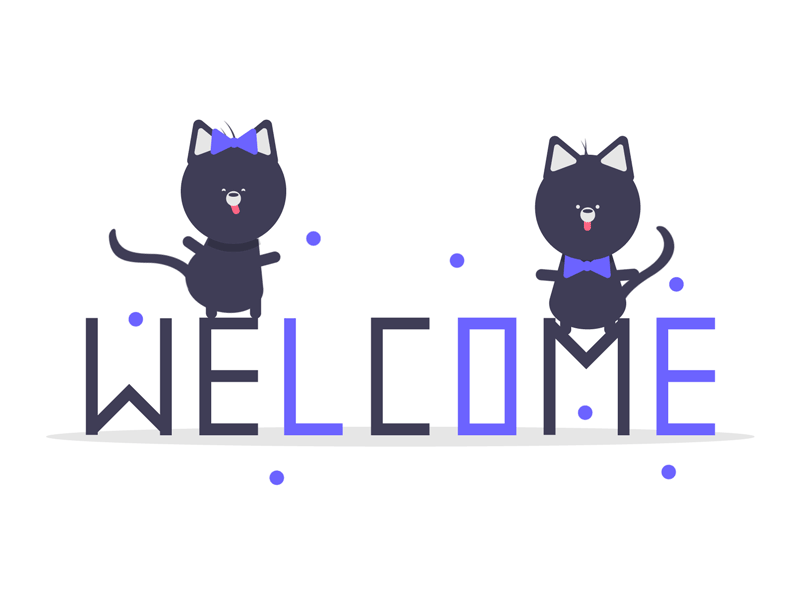 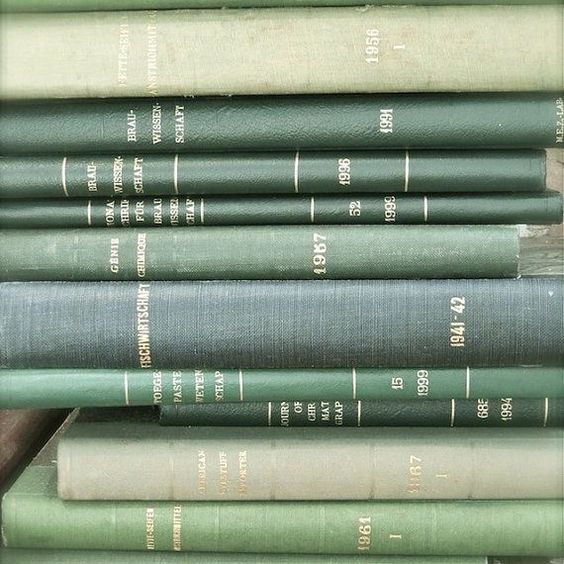 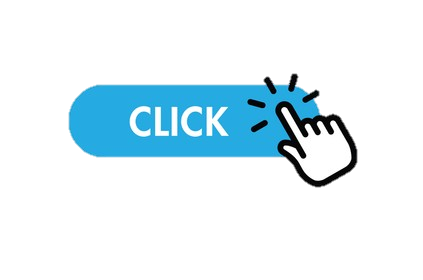 sit on the sofa 
play video games 
eat vegetables 
drink fizzy drinks 
drink juice 
do exercise
What can you do 
if you want to be healthy?
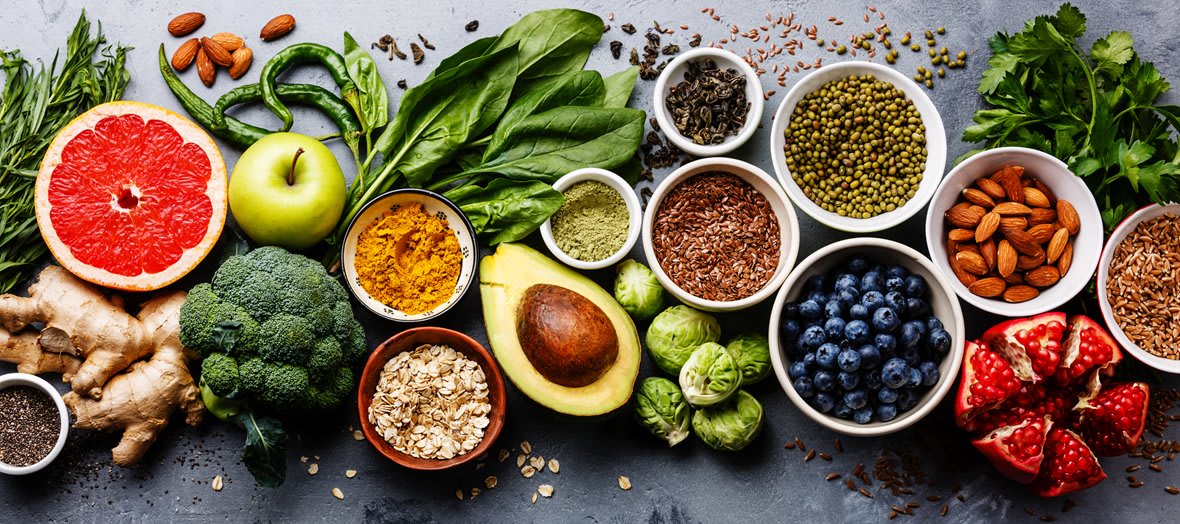 UNIT 5: 
FOOD AND HEALTH
Lesson 4
VOCABULARY AND LISTENING
Activity 1:
1. active              2. hungry
3. healthy           4. fit
5. tired
News words
1. active (adj)  /ˈæk.tɪv/
 E.g: An active person does a lot of activities.
2. fit (adj) /fɪt/
# unfit (adj)  /ʌnˈfɪt/
 E.g: A fit person exercises a lot.
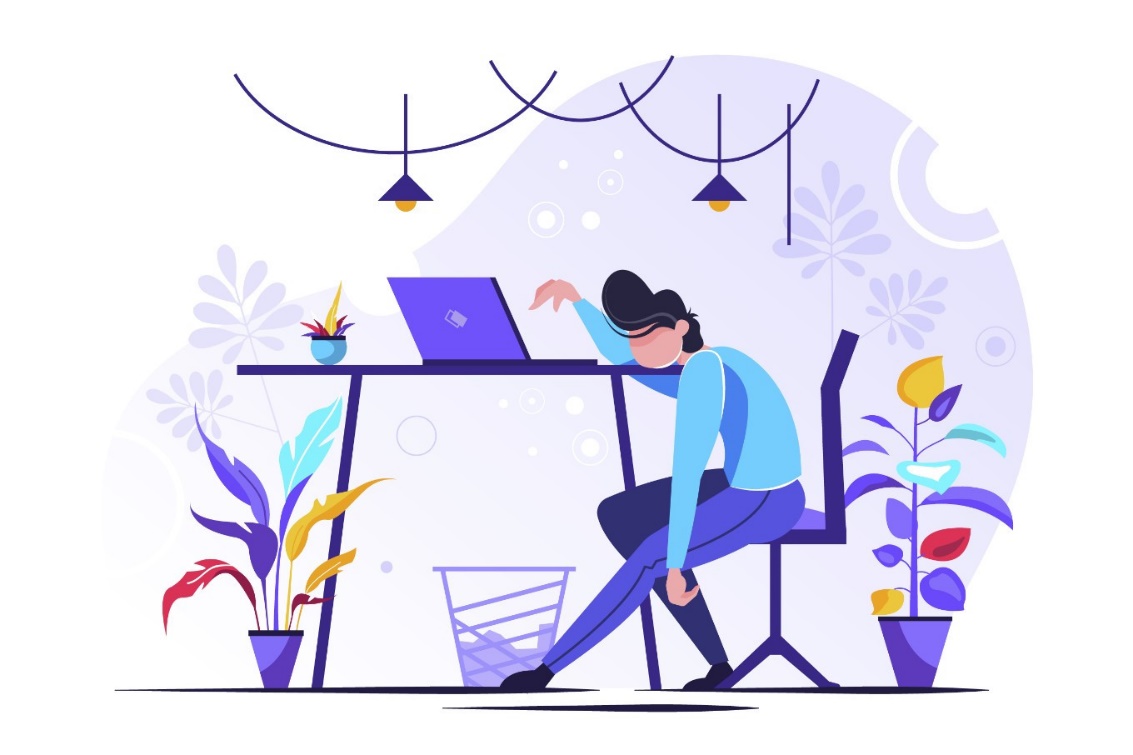 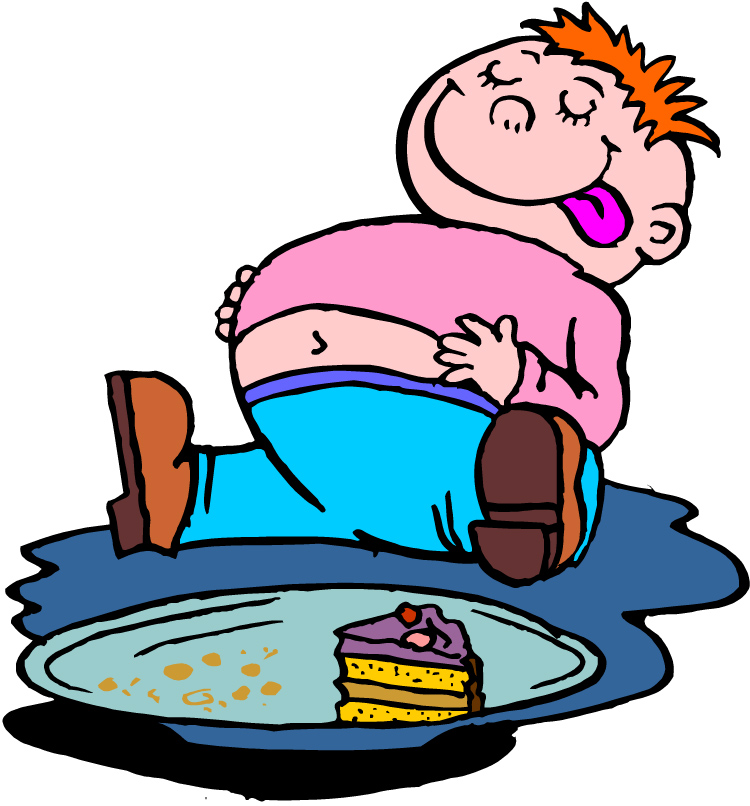 News words
3. tired (adj)  /taɪrd/
4. full (adj)   /fʊl/
News words
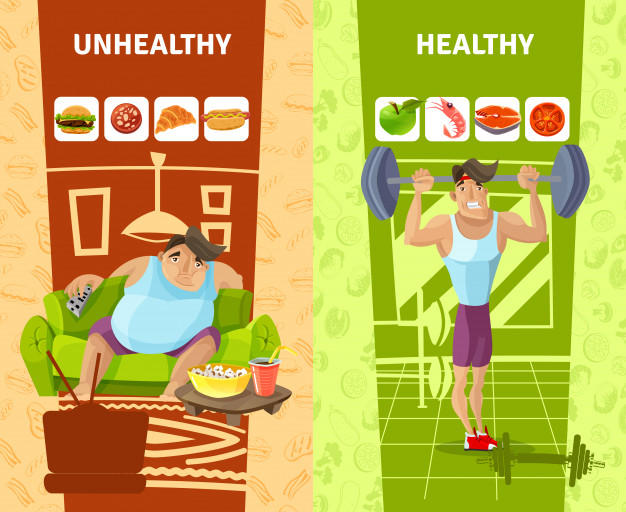 5. healthy (adj)   /ˈhel.θi/ 
# unhealthy (adj)   /ʌnˈhel.θi/
News words
6. ill (adj)   /ɪl/
 E.g: You go to hospital if you’re ill.
# well (adj)  /wel/   healthy, not ill
Vocabulary check
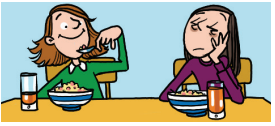 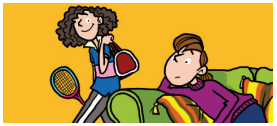 c t i v e
1. I’m OK today, 
but my sister is very t _ _ _ _
2. Julie is very a _ _ _ _ _, 
but her sister is l _ _ _.
a z y
i r e d
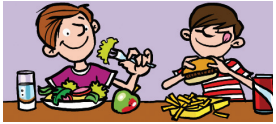 e a l t h y
3. Ollie eats h _ _ _ _ _ _  food, but 
Martin eats u _  _  _  _  _  _  _ _  food.
n h e a l t h y
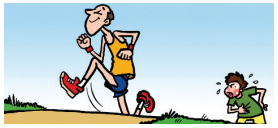 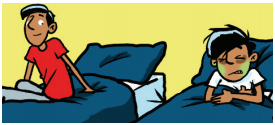 e l l
n f i t
5. Oscar is u _ _ _ _, but his dad is very f _ _.
4. Murat is w _ _ _, but his brother is i _ _ today
i t
l l
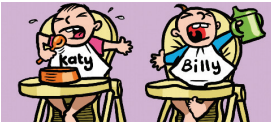 u n g r y
6. Katy is h _ _ _ _ _   , but Billy is thirsty.
Activity 2:
active – 
2. hungry -
3. healthy – 
4. fit -
lazy
full
unhealthy
unfit
Activity 3:
1. B. Don’t eat. Wait for dinner. 
2. A. water
3. C. You aren’t well. Go home and go to bed. 
4. C. really fit
5. A. Don’t go to bed late.
6. B. a person who is very lazy and stays on the sofa a lot
Activity 4:
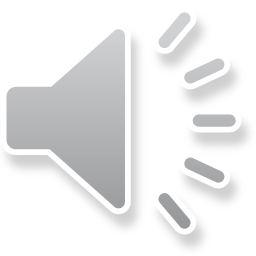 1. Charlie:
2. Conor: 
3. Fran:
a, b, h, c
b
f, g, d
Activity 5:
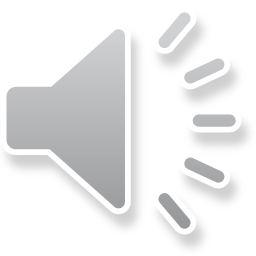 1. Eight or nine hours
2. No, he isn’t. He likes going out and doing sport.
3. He’s studying for exams.
4. She runs and swims.
5. Healthy foods: pasta, chicken; 
   Unhealthy foods: desserts and chocolate
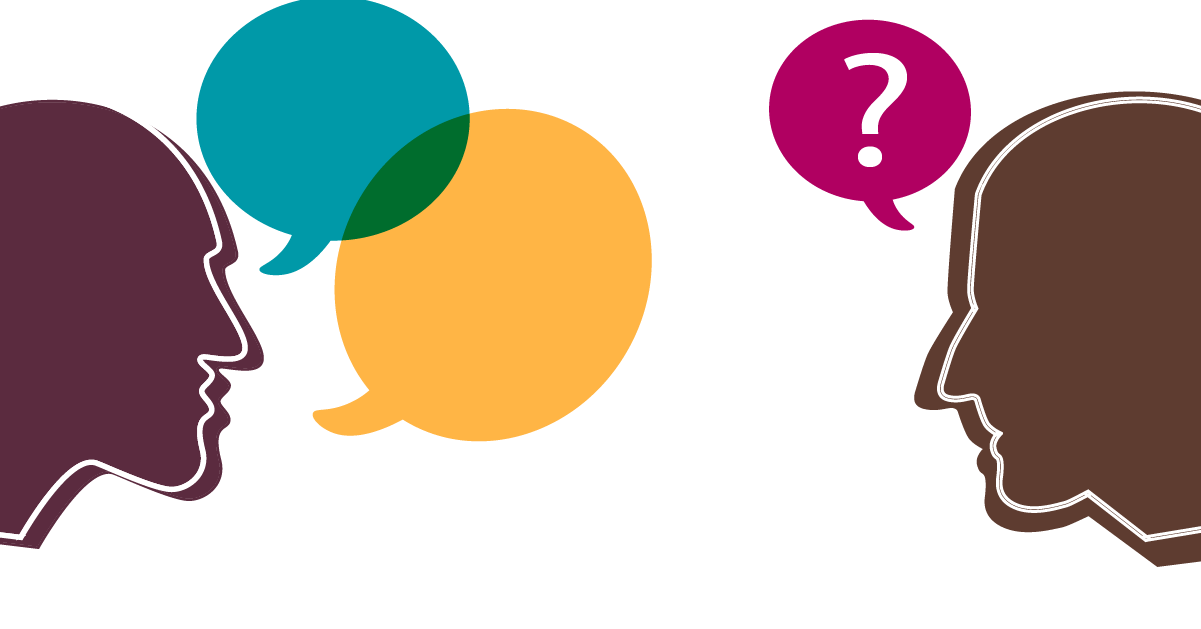 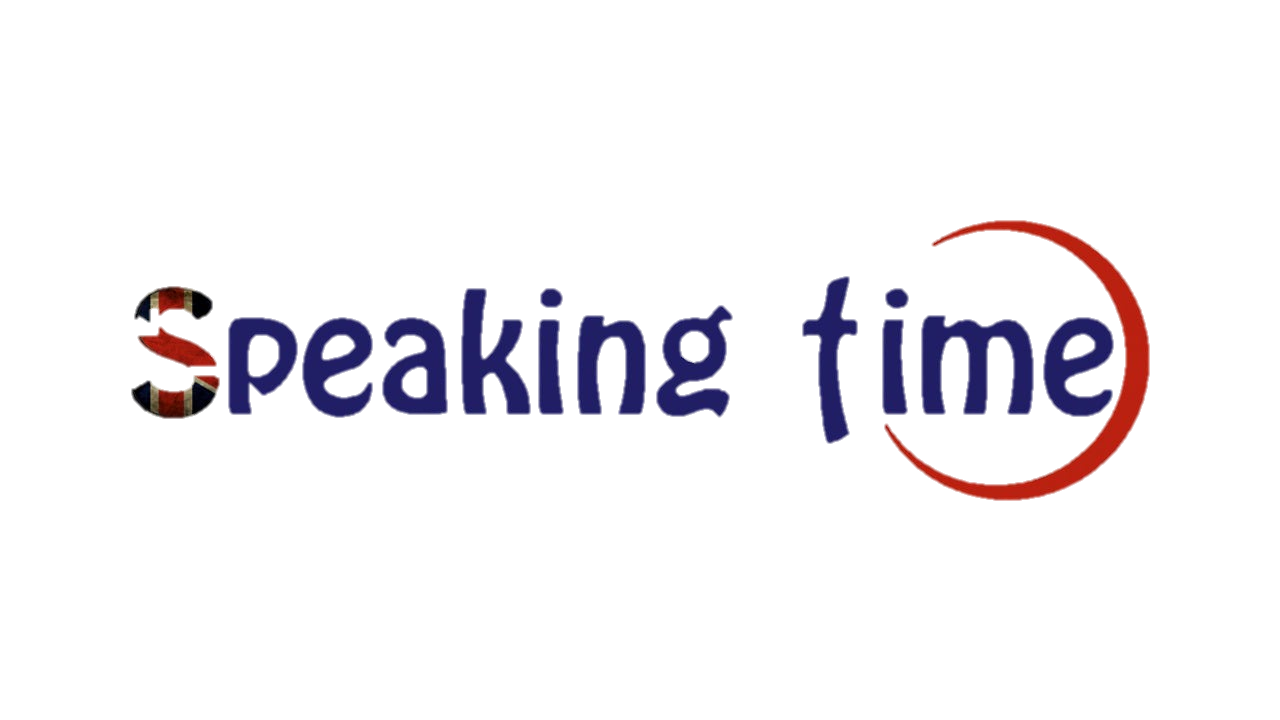 Activity 6:
Homework
Learn by heart all new words.
- Workbook: Exercises page 38.